Library Director Orientation
John Thompson, System Director
Revised 7/31/2023
Training Overview
Overview of IFLS Library System
General Overview
Managing the Library’s Money
Working with Municipalities/Advocacy
Library Personnel
Managing Facility
Planning
Library Law/Legal
7/31/2023
2
Library Systems in Wisconsin
1 of 15 Systems in Wisconsin
IFLS Library System
53 Member Libraries

10 Counties –Barron, Chippewa, Dunn, Eau Claire, Pepin, Pierce, Polk, Price, Rusk, St. Croix

7,969 square miles 

Population served:  479,853  (2021 Service Data)
IFLS Library System
IFLS is a state-funded organization, which functions under Wisconsin statutes to improve your access to library services.
2023 State Aids –  $1,499,825.00
18 staff members (IFLS, MORE, Shared Cataloging)
State Mandated Services per State Statute 43.24
IFLS Library System
Governed by a 20-member System Board
Appointed by County Board
Representation based on population
Representatives from each of the Counties
One representative from L. E. Phillips as resource library 
Advisory Council representing each county, the resource library, school and academic libraries
IFLS Library System
Major services 
Courier/delivery service 
Consulting for member librarians/ trustees 
Continuing education 
Technology/web support 
Interlibrary loan/reference 
MORE, shared automation system
52 members plus CVTC
Group discounts/purchases
IFLS Library System
Consulting Services
Library administration
Library law
Personnel
Director hiring
Literacy
Youth Services
Facilities/Space Planning
Technology
Board development
Roles and Responsibilities of Library Boards
Library board has varied roles and responsibilities as defined by State Statute Chapter  43 and guided by Trustee Essentials: A Handbook for Wisconsin Public Library Trustees
Exclusive control of all library expenditures
Supervising the administration of the library and appointing a library director
Prescribing the duties and compensation of all library employees
Purchasing of a library site and the erection of the library building when authorized
Exclusive control of all lands, buildings, money, and property acquired or leased by the municipality for library purposes
7/31/2023
9
Roles and Responsibilities of Library Boards
Library board job description
Legal responsibility for overall library operations rests in the library board, not individual trustees including the board president
Prepare for and attend regular board meetings
Actively participate in discussions and decision making
Allow for others to share their opinions
Hire, supervise and evaluate library director
Work with municipality to obtain sufficient library funding and salaries/benefits for library staff
Review and approve library policies
7/31/2023
10
Roles and Responsibilities of Library Boards
Library board job description
Review and update board bylaws
Assist with development and approval of long-range plan
Advocate for the Library
Attend library conferences, workshops and other library education opportunities
Work as a team member in support of library service
Provide input on community needs and interest to help guide library services to meet community needs
7/31/2023
11
Roles of Library Board and Director
7/31/2023
12
Roles of Library Board and Director
7/31/2023
13
Roles of Library Board and Director
7/31/2023
14
Managing the Library’s Money
Managing the Library’s Money
Chapter 43.58 Powers and duties. (1) The library board shall have exclusive control of the expenditure of all moneys collected, donated or appropriated for the library fund…
7/31/2023
16
Managing the Library’s Money
(2)(a) The library board shall audit and approve all expenditures of the public library and forward the bills or vouchers covering the expenditures, setting forth the name of each claimant or payee, the amount of each expenditure…to the appropriate municipal or county financial officer…The appropriate municipal, county, or school district official shall then pay the bill as others are paid.
NOTE: No further action is required by the municipal board for payment by the municipality
7/31/2023
17
Managing the Library’s Money
Review and approval of all library expenditures
Review and monitoring of monthly financial statements
Develop policies for handling of gifts and donations
Accurate financial reporting
Review and approval of the budget draft
Does it provide adequate support for the library service goals?
Does it provide competitive wages to retain and recruit staff?
7/31/2023
18
Managing the Library’s Money—Developing the Library Budget
Budget Development Process (Director and Key Staff)
Determine what the library hopes to accomplish next year
Determine financial resources needed for the next budget year
Draft budget document (Director and key staff)
Present Draft to Library Board for their approval
7/31/2023
19
Managing the Library’s Money—Developing the Library Budget
Sources of Funding/Revenue (Public Funds that must be deposited with municipality)
Municipal Appropriation
County (ACT 150/420)
Fines and Fees (lost items/cards; room rental; copier; or printing fees)
Funds carried forward (under normal circumstances these funds should be nothing or very minimal)
Municipal/county appropriations or fines and fees revenue unspent from the prior year.
These funds should be budgeted for expenditure and not used to create a reserve
State Funds or Federal Funds, if any
7/31/2023
20
County Funds
The Library receives County Funds from:
Home County (ACT 150)
Adjacent Counties (Act 420)
7/31/2023
21
County Funds
Does the county payment to a municipal library for library services provided to non-residents of the municipality go to the library or the municipality’s general fund?To the library (League of Wisconsin Municipalities Libraries FAQ #2)
7/31/2023
22
County Funds
The cost per circulation is determined by dividing the total operating expenditures (minus Federal Funds) by the Total Circulation 

	$437,908 / 130,597 = $3.35 (Sample Library)
7/31/2023
23
County Funds
The cost per circulation = $3.35 (Sample Library)
      	 100%		70%
Barron – 101 items  = 	 $338.35		$236.85  
Chippewa – 5,701 items = $19,098.35	$13,368.85
Price – 361 items =		$1,209.35		$846.55
Sawyer – 4,605 items =	$15,426.75		$10,798.73
Taylor – 2,913 items =	$9,758.55		$6,830.99
Washburn – 5 items =	$16.75		$11.73
7/31/2023
24
7/31/2023
25
Fines and Fees
Public libraries are prohibited from charging for basic library services
Fees can be charged for:
Lost library cards
Lost or damaged materials
Photocopies/Printing
Meeting Room rental
Equipment rental
7/31/2023
26
Funds Carried Forward/Surplus Funds
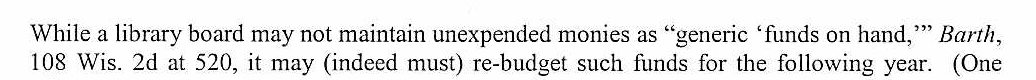 2006 Attorney General Opinion—in matter involving the City of Washburn
7/31/2023
27
Managing the Library’s Money—Developing the Library Budget
Present and Advocate for the budget
Create clear budget with little or no library jargon
Charts and other comparison information
Use format required by municipality
Present budget to appropriate committees and boards
Thank the committee and boards for their consideration of the library budget
7/31/2023
28
Managing the Library’s Money—Developing the Library Budget
Sources of Funding/Revenue (Private Funds)
Donations, if known amount
7/31/2023
29
Managing the Library’s Money – Gift Funds
Chapter 43.58 (7)(b)
7/31/2023
30
Managing the Library’s Money – Gift Funds
The Gift/Donation policy should establish—
The purpose for the use of those funds
Where the funds will be deposited 43.58 (7)
Public Depository
Municipality
Community Foundation
Who can sign checks from those funds (two signatures are recommended)
7/31/2023
31
Managing the Library’s Money—Developing the Library Budget
Expenditures
Salaries and Wages
Benefits
Materials
Books
Periodicals
Video Materials
Audio Materials
E-content
Software
7/31/2023
32
Managing the Library’s Money—Developing the Library Budget
Expenditures
Contracted Services
Continuing Education
Programming
Telecommunications
Utilities
Equipment repair
Supplies
Computer/Equipment Replacement
Building Maintenance
7/31/2023
33
Advocacy
“Because public libraries have a unique place in local government, their needs may not be as readily understood by government officials as those of other units of government, and a greater effort is needed to tell the library story.”
Trustee Essential #13 https://dpi.wi.gov/libraries/public-libraries/governance-administration/trustees
7/31/2023
34
Library Personnel
Library Personnel
Library Board Hires and Evaluates Library Director
Board establishes duties, compensation and personnel policies for all library staff
Board provides financial support as part of the library budget for director and staff professional membership, conferences, continuing education and travel
7/31/2023
36
Library Personnel
Director hires and supervises staff
Director recommends changes to personnel policies and wages
Director consults with Library Board on important personnel issues
7/31/2023
37
Library Personnel—Director Evaluation
Why Evaluate the Director
Provide formal feedback on job performance
Set goals for the upcoming year
Informs board about operation and performance of the library
Establish record of performance, in the event discipline or termination is needed
Review job description for possible revision
7/31/2023
38
Library Personnel—Director Evaluation
Who Should Evaluate the Director
Library Board or a personnel committee depending on the size of the board
Entire library board should review, discuss and approve final written evaluation
Can solicit formal written comments from staff with the knowledge of the director. (Note: The director was hired to manage daily operation of library and the chain of communication should flow from staff to director to board)

(Note: Staff may come to board for issues of harassment involving director)
7/31/2023
39
Library Personnel—Director Evaluation
What is the basis for evaluation
Written job description
List of goals and objectives developed the preceding year and agreed upon by the director and board
Success of library in carrying out services and the director’s contribution to this success
Unanticipated factors or events that occurred during the prior year
7/31/2023
40
Library Personnel—Director Evaluation
How to conduct the evaluation
Director should complete self evaluation form which may or may not be part of permanent record
Helps to compare view of director and board for areas of agreement and resolve disagreements
Board President and Director should sign written evaluation after it has been reviewed and discussed with the director
7/31/2023
41
Library Personnel—Director Evaluation
How to conduct the evaluation
Use a consistent evaluation to provide benchmarks/targets from year to year
3- or 6-month evaluation for new directors
Yearly after 12 months
7/31/2023
42
Library Personnel—Director Evaluation
Where to conduct the evaluation
Personnel evaluations should be conducted in closed session per Chapter 19.85
7/31/2023
43
Managing Facility
43.58  Powers and duties. 
(1) The library board shall have exclusive control of the expenditure of all moneys collected, donated or appropriated for the library fund, and of the purchase of a site and the erection of the library building whenever authorized. The library board also shall have exclusive charge, control and custody of all lands, buildings, money or other property devised, bequeathed, given or granted to, or otherwise acquired or leased by, the municipality for library purposes
7/31/2023
44
Managing Facility
Preventative maintenance
Safety issues
Library image
7/31/2023
45
Policy Development
Director (and staff) develops recommended policies
Board discusses, reviews/revises, and approves policies on a regular basis
Policies need to reasonable and legal
Here are four tests of a legally defensible policy:
Test #1:  Policies must comply with current statutes and case law.
Test #2:  Policies must be reasonable (and all penalties must be reasonable).
Test #3:  Policies must be clear (not ambiguous or vague).
Test #4:  Policies must be applied without discrimination.
7/31/2023
46
Library Planning
Help guide budget and service decisions
Staffing
Programming
Collection
Different models of planning but basically they are asking:
Where are we?
Where do we want to go?
How do we get there?
Are we getting there?
7/31/2023
47
Library Planning
Long range planning should be a partnership between the library board and staff to ensure that both groups share common goals and mission for their community.  

Library plan addresses community needs.

Share the plan with the stakeholders and community.
Does the budget support the plan of service?
7/31/2023
48
Library Planning--Programming/Services
Is the library offering the right mix of programming?
Does current programming meet the needs of the community?
Board can provide input as representatives of the community
Director develops or delegates responsibility for program development
Is there sufficient staff and funding to provide the needed programming?
Are the programs attracting current and new users to the library?
Is programming a priority?
7/31/2023
49
Library Planning
Gathering information
Statistical data
Demographics
Usage
Community feedback
Surveys
Focus Groups
Community discussions
7/31/2023
50
Library Planning--Staffing
Does the library have enough staff?
Are staff assigned to the proper duties?
Does the library staff skill set match the needs of the library?
7/31/2023
51
Advocacy and Working with Municipalities
Advocacy
One of  the major responsibilities of a public library trustee is to act as an advocate for the library.

A library advocate is someone who understands the value and importance of public library service and who communicates that value and importance to the community, government leaders, and other decision-makers.

Your primary function as a library advocate will be to provide clear, accurate, and timely information on library issues to people who need it in order to make sound decisions on those issues.
7/31/2023
53
Advocacy--Ways to Act as an Advocate
As an advocate, you can influence decision-makers by: 
Speaking to civic groups about library needs and issues.
Talking to friends about the library, its role in the community, and its needs.
Writing letters to the editor of the local newspaper.
Testifying at local and state budget hearings. 
Talking and writing to state and federal legislators about the needs of the library.
Contributing to a library newsletter that is sent to decision-makers.
7/31/2023
54
Working with Municipalities
Responsibilities of Municipal Government
Appoint Library Board
Pay library bills once approved by the library board
Appropriate funds for library budget
7/31/2023
55
Working with Municipalities
Tips for working with the municipal board
Have library presence at a variety of meetings not just at budget time
Provide regular updates and annual report about the library
Get to know the elected and appointed officials and their views/issues
Invite candidates to debate at the library
Hold open house for officials
Create common agenda with municipality
7/31/2023
56
Library Law
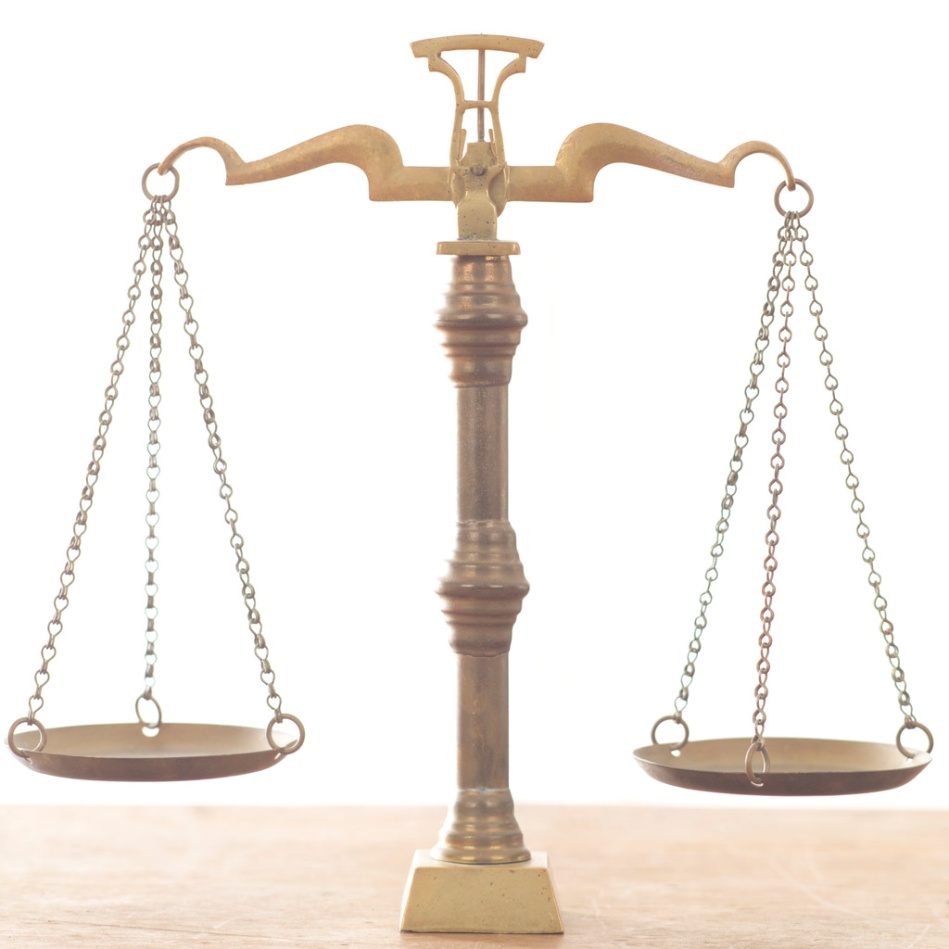 Overview
Chapter 43 (Wisconsin Statutes about public libraries)
Open Meeting Law
Public Record Law
Americans with Disabilities Act
And more
7/31/2023
58
Wisconsin Statues
Wisconsin Statutes are available in print and online in PDF format https://docs.legis.wisconsin.gov/statutes/prefaces/toc 
A searchable database is also available https://docs.legis.wisconsin.gov/search
7/31/2023
59
Libraries--Chapter 43
Sections pertaining to Public Libraries
43.09 Certificates and Standards
Director certification authority (Rules in Administrative Code)
43.11 County Library Planning Committees
Outlines the creation of a county wide library planning committee and their duties and powers
43.12 County Payment for Library Services
More commonly known as ACT 150; details formula for home county and adjacent counties
7/31/2023
60
Libraries--Chapter 43
Sections pertaining to Public Libraries
43.15 Standards for Public Library Systems
Population of system
Financial Support
Organization
Membership requirements
County
Local Library
43.16 Resource Libraries
Usually largest library in system
7/31/2023
61
Libraries--Chapter 43
Sections pertaining to Public Libraries
43.17 Public Library Systems; general provisions
Board Organization/Terms
Advisory Committee
43.18 Withdrawal, abolition and expulsion
Outlines leaving a system
43.19 Federated Public Library Systems
Size of board in multi county systems
IFLS 20 member board
7/31/2023
62
Libraries--Chapter 43
Sections pertaining to Public Libraries
43.57 Consolidated County Libraries and County Library Services

43.60 County Tax
Outlines exempting from County Library tax for municipality with a library
7/31/2023
63
Libraries--Chapter 43
Sections pertaining to Public Libraries
43.30 Public Library Records (known as library privacy law)
Library Records are Confidential
Custodial Parent for children under the age of 16
Release to other libraries
Court order needed
Surveillance Device release for Law Enforcement if library requests or criminal conduct within library
Use of collection agencies or law enforcement is allowable with Library Board approved policy
7/31/2023
64
Libraries--Chapter 43
Sections pertaining to Public Libraries
43.52 Municipal Libraries
Outlines starting a new library
Libraries shall be free for use
Opinion by Library Division on feasibility
7/31/2023
65
Libraries--Chapter 43
Sections pertaining to Public Libraries
43.53 Joint Libraries
Created by 2 or more municipalities or county and one or more municipalities
Agreement Requirements
Fiscal Agent
Distribution of assets if dissolved
Library Board establishment
7/31/2023
66
Libraries--Chapter 43
Sections pertaining to Public Libraries
43.54 Municipal Library Board Composition
Appointed by Mayor, Village President or Town Chairperson with approval of governing body

Composition
School District Administrator or their designee
Only one governing board member (not required)
Up to two may be residents of other municipalities
7/31/2023
67
Libraries--Chapter 43
Sections pertaining to Public Libraries
43.54 Municipal Library Board Composition
Terms
Three year staggered 
No term limit by library board (can be set by municipal board)
Size of Board
Village -- 5 (but can be increased to 7)
2nd or 3rd Class City -- 9
4th Class – 7
7/31/2023
68
Libraries--Chapter 43
Sections pertaining to Public Libraries
43.58 Powers and Duties
Exclusive control of all library expenditures
Supervising the administration of the library and appointing a library director
Prescribing the duties and compensation of all library employees
Purchasing of a library site and the erection of the library building when authorized
Exclusive control of all lands, buildings, money, and property acquired or leased by the municipality for library purposes
7/31/2023
69
Libraries--Chapter 43
Sections pertaining to Public Libraries
43.60 County Appointments to municipal and joint public library boards
1. If the annual sum appropriated by the county to the public library is equal to at least one−sixth, but less than one−third, of the annual sum appropriated to the public library by any municipality in which the public library is located during the preceding fiscal year, one additional member. 	
2. If the annual sum appropriated by the county to the public library is equal to at least one−third, but less than one−half, of the annual sum appropriated to the public library by any municipality in which the public library is located, 2 additional members. 
3. If the annual sum appropriated by the county to the public library is equal to at least one−half, but less than two−thirds, of the annual sum appropriated to the public library by any municipality in which the public library is located, 3 additional members.  
4. If the annual sum appropriated by the county to the public library is equal to at least two−thirds, but less than the annual sum appropriated to the public library by any municipality in which the public library is located, 4 additional members. 
5. If the annual sum appropriated by the county to the public  library is equal to at least the annual sum appropriated to the public library by any municipality in which the public library is located, 5 additional members.
7/31/2023
70
Open Meeting Law
Contained in Chapter 19 General duties of public officials
Meeting notice posted at least 24 hours in advance
Provided to the official local newspaper
Any news organization requesting a copy
Posted in one or more public locations (usually three locations)
Library
City/Village/Town Hall
7/31/2023
71
Open Meeting Law
Agenda
Time, date, place and all subjects to be discussed or acted upon
Can’t use “other business” as agenda item
Held in Accessible Location
Provide accommodations if requested
Minutes must be kept and made available to public
7/31/2023
72
Open Meeting Law
Meeting Quorum
Majority of board
Purpose to engage in business
Email Quorum
Can’t make decision or influence decisions via email
Use email to distribute agenda; not for discussion or poll
Negative Quorum
If 2/3 vote is needed then a block of members that meet/discuss outside a meeting to oppose an item
7/31/2023
73
Open Meeting Law
Closed Session – limited reasons to go into closed session
Listed in Statute 19.85
Consider Employment, promotion, compensation, or performance evaluation data of any employee
For specific individual not general wage increases, compensation, or personnel policies
Consider dismissal, demotion or discipline of employee
Employee can request discussion be in open session
7/31/2023
74
Open Meeting Law
Closed Session – limited reasons to go into closed session
Listed in Statute 19.85
Deliberate purchase of public property
Confer with legal counsel
Others reasons but most often don’t apply to libraries
7/31/2023
75
Open Meeting Law
Agenda must indicate any contemplated closed session, subject matter of closed session and the specific provision 
19.85 (1)(c) Considering employment, promotion, compensation or performance evaluation data of any public employee over which the governmental body has jurisdiction or exercises responsibility.  Conduct Library Director Evaluation
7/31/2023
76
Open Meeting Law
Board must first convene in open session
Announce intention to go into closed session
Must state reason for going into closed session
Requires a motion, second and roll call to go into closed session
Attendance limited to board, necessary staff and others whose presence is needed
7/31/2023
77
Open Meeting Law
Discussion in closed session limited to stated agenda purpose
Most if not all votes should be taken in open session
Must notice that board will reconvene in open session.  
Legal penalties range from $25 to $300 per violation
Actions can be voided if law violated
7/31/2023
78
Public Records Law
Must respond to requests
Don’t have to be written requests
Can view or receive copies regardless of format
Personnel Records
Balance test--public good versus privacy
Personal information like SS# can be removed
Need record retention policy
Staff Email
Personal emails not public per recent Supreme Court Ruling
7/31/2023
79
Ethics and Conflict of Interest
State Law Contained in Chapter 19 
Code of Ethics 19.59
Local Ethic Ordinances
Public Contracts
7/31/2023
80
Freedom of Speech
Meeting Rooms
Can a public library's meeting room policy deny use for religious groups?
No. By making their meeting room available to local groups, the library has created a "designated public forum" and denial of use by religious groups would constitute a restriction on free speech.
Policy can include limits on the frequency of meetings, scheduling, and staff availability
7/31/2023
81
Americans with Disabilities Act (ADA)
Services
Facilities
Employment
7/31/2023
82
ADA--Services
Website 
Accessible
Materials
Large Print
Close-captioned videos
Descriptive Videos
Braille
7/31/2023
83
ADA--Services
Equipment
Assistive Devices for Computers
Larger Screen Monitors
Lighting
Programs
Sound Amplification
Sign Language Interpreter
7/31/2023
84
ADA--Facilities
Building Exterior
Doors
Automatic opener not required, must have limited pressure to open
Ramps
Slope of ramp 1:12
Landings at top and change of direction -- 5’ x 5’
Handrails if longer than 6’
Parking
Must have 1 van accessible
7/31/2023
85
ADA--Facilities
7/31/2023
86
ADA--Facilities
Building Interior
Aisle width 36” minimum
Shelf height no limit except for magazines (side reach 54”; front reach 48”)
Accessible seating (5% with minimum of 1)
Desk height (28”-34”)
Braille required on permanent signage
Restrooms (sink height, turning radius, fixtures)
7/31/2023
87
ADA--Facilities
7/31/2023
88
ADA--Employment
Review job descriptions for essential job functions
Reasonable accommodation
providing or modifying equipment or devices, 
job restructuring, 
part-time or modified work schedules, 
reassignment to a vacant position, 
adjusting or modifying examinations, training materials, or policies, 
providing readers and interpreters, and 
making the workplace readily accessible to and usable by people with disabilities.
7/31/2023
89
Resources
IFLS Trustee Resource Page http://www.iflsweb.org/trustees
Tools and Resources for Public Library Directors and Board Members https://dpi.wi.gov/libraries/public-libraries
Trustee Essentials http://dpi.wi.gov/pld/boards-directors/trustee-essentials-handbook 
Wisconsin Policy Resources (Site currently unavailable)
Wisconsin State Statute Chapter 43 Libraries http://docs.legis.wisconsin.gov/statutes/statutes/43.pdf
Wisconsin Public Library Standards https://dpi.wi.gov/sites/default/files/imce/libraries/Publib/Gov-Admin/Wisconsin_Public_Library_Standards_6th_edition_2018_FINAL.pdf
7/31/2023
90
Open Meeting Resources
Chapter 19 General Duties of Public Officials http://legis.wisconsin.gov/statutes/Stat0019.pdf
Wisconsin Trustee Essential #14 https://dpi.wi.gov/libraries/public-libraries/governance-administration/trustees
DPI  Open Meetings https://dpi.wi.gov/libraries/public-libraries/legal 
Department of Justice Compliance Guide https://www.doj.state.wi.us/sites/default/files/office-open-government/Resources/OML-GUIDE.pdf
League of Wisconsin Municipalities Governing Bodies: Open Meeting Law http://www.lwm-info.org/957/Open-Meetings-Law
7/31/2023
91
Public Records Resources
Trustee Essential #15 https://dpi.wi.gov/libraries/public-libraries/governance-administration/trustees
DPI Wisconsin’s Public Records Law https://dpi.wi.gov/libraries/public-libraries/legal 
Records Retention Schedule for Wisconsin Public Libraries https://dpi.wi.gov/libraries/public-libraries/legal
Department of Justice Compliance Guide https://www.doj.state.wi.us/sites/default/files/office-open-government/Resources/PRL-GUIDE.pdf
League of Wisconsin Municipalities Public Records FAQ http://www.lwm-info.org/1073/Public-Records
7/31/2023
92
Ethics Resources
Trustee Essential #16 https://dpi.wi.gov/libraries/public-libraries/governance-administration/trustees 
League of Wisconsin Municipalities FAQ Pecuniary Interest https://www.lwm-info.org/1045/Pecuniary-Interest
7/31/2023
93
ADA Resources
Trustee Essential #20 https://dpi.wi.gov/libraries/public-libraries/governance-administration/trustees 
Trustee Essential #21 https://dpi.wi.gov/libraries/public-libraries/governance-administration/trustees 
Disability and Business Technical Assistance Center (DBTAC) - Great Lakes ADA Center  http://www.adagreatlakes.org/ 
ADA (US Department of Justice) http://www.ada.gov/ 
The ADA: Your Employment Rights as an Individual With a Disability  http://www.eeoc.gov/facts/ada18.html
Library Services for People with Disabilities https://libguides.ala.org/libservice-disability
Wisconsin Talking Book and Braille Library http://dpi.wi.gov/talkingbooks
7/31/2023
94
Employment Resources
Fair Employment Law (Wisconsin) https://dwd.wisconsin.gov/er/civilrights/discrimination/complaintprocess.htm
Wisconsin Department of Workforce Development Posters https://dwd.wisconsin.gov/dwd/posters.htm
United States Department of Labor http://www.dol.gov/
7/31/2023
95
Questions
Contact
John Thompson at 
thompson@ifls.lib.wi.us 
or 715-839-5082 ex. 116
7/31/2023
96